A Harmony of Church, US, and World History
The Smith Family
Where and when was Joseph Smith, Jr. born?
The Smith Family
Where and when was Joseph Smith, Jr. born?

Sharon, Vermont
December 23, 1805
The Smith Family
In 1816-1817 the Smith Family moves to Palmyra, New York.  WHY??
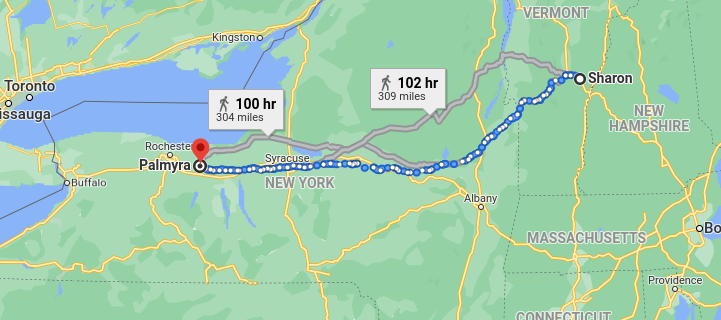 Mount Tambora
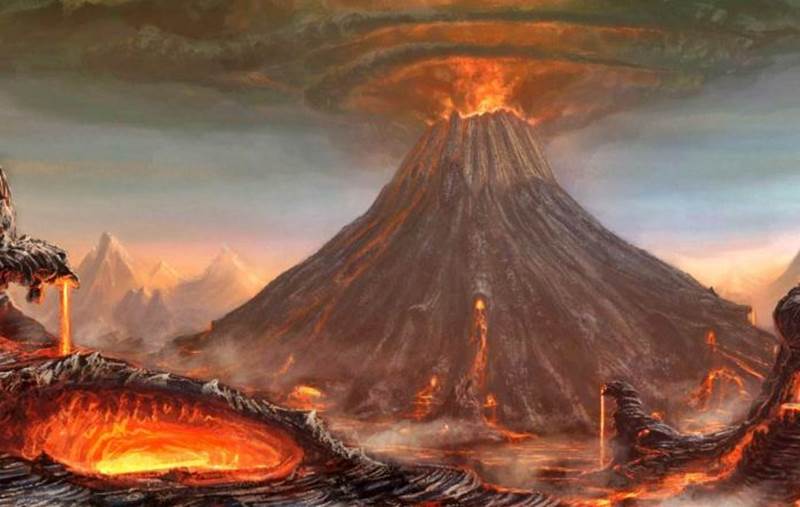 Mount Tambora Eruption
1815, April 5th through 11th.  Minor explosions through July 15th.
Explosions heard as far away as 1600 miles away (people thought guns were firing)
24 cubic miles of rock ejected up to 27 miles high
Went from 14,100 ft to a 9,344 ft mountain
11,000 direct deaths; 71,000 more from starvation in the following months
The Tambora people wiped out, their language and culture gone
Mount Tambora
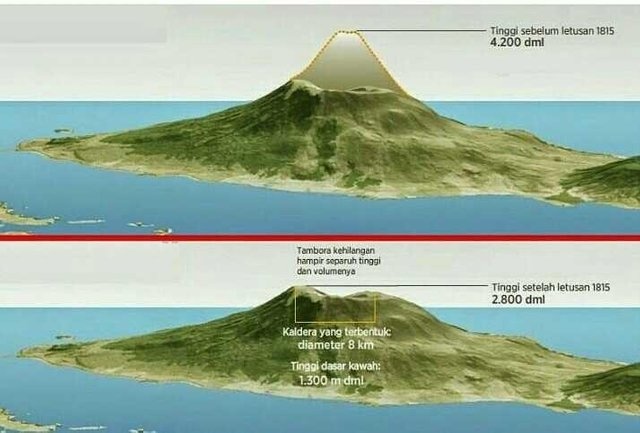 Mount Tambora
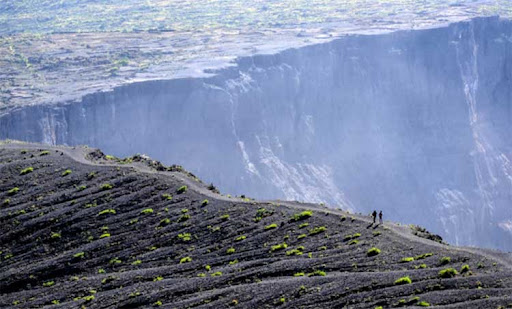 Mount Tambora
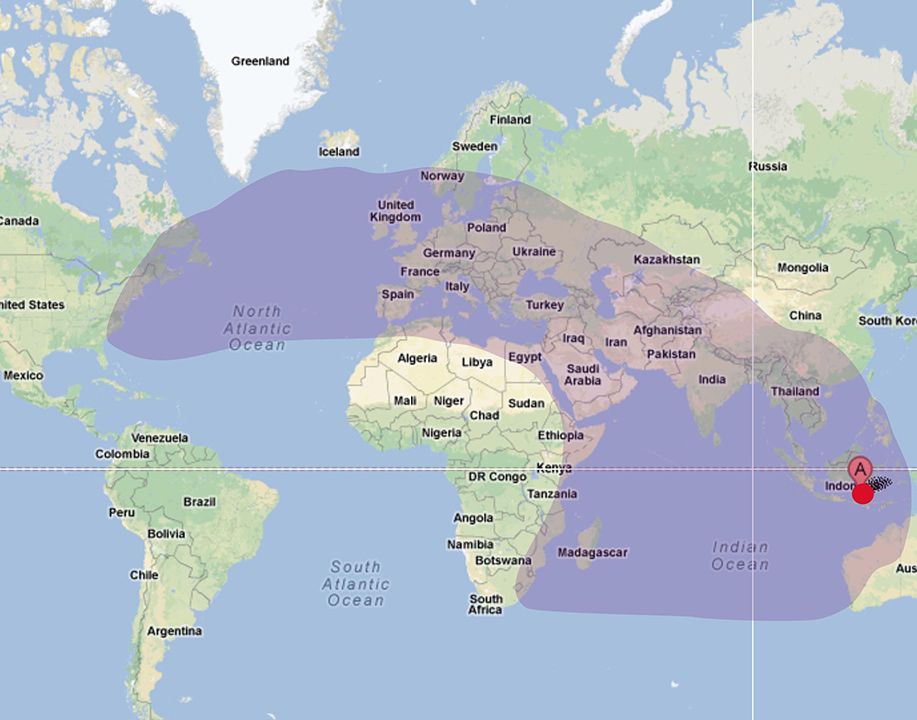 1776 to 1797
1798 to 1809
1810 to 1817
1817 to 1827
The Erie Canal
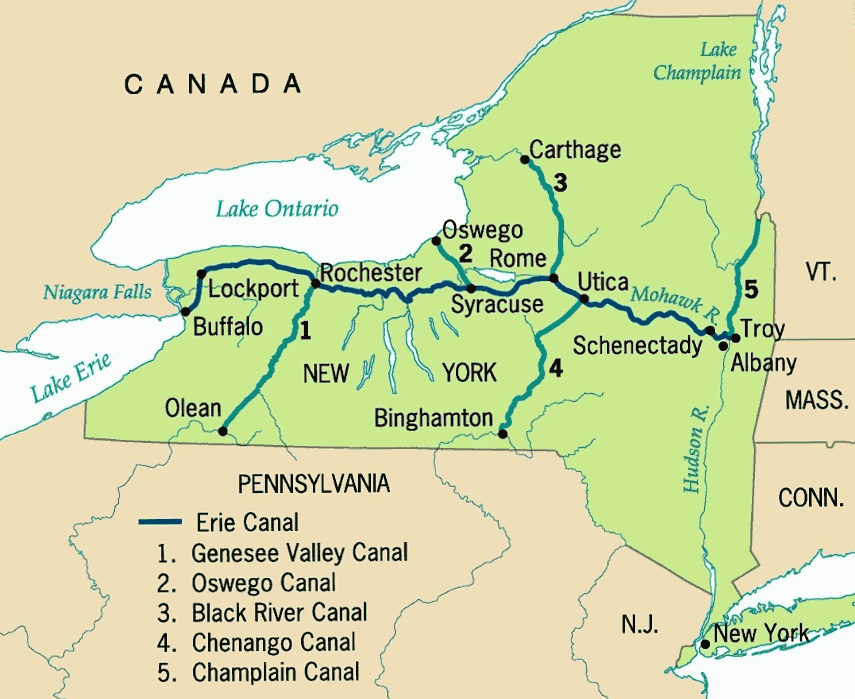 The Susquehanna River
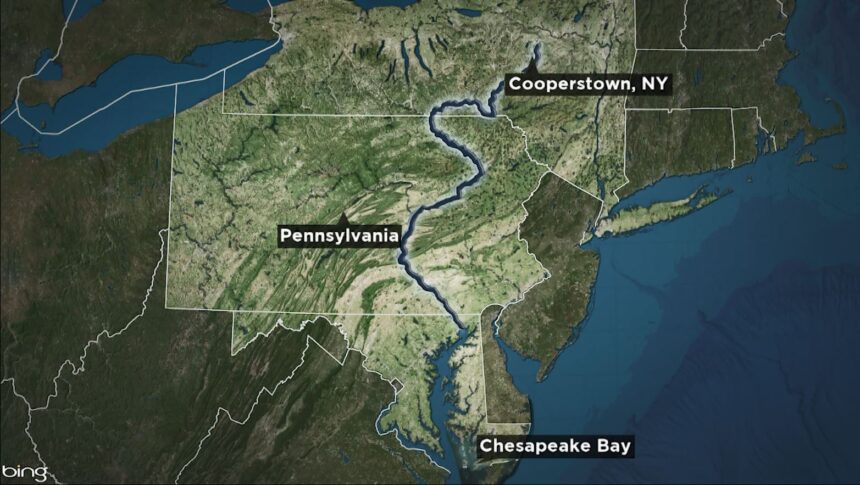 The Erie Canal and Great Lakes
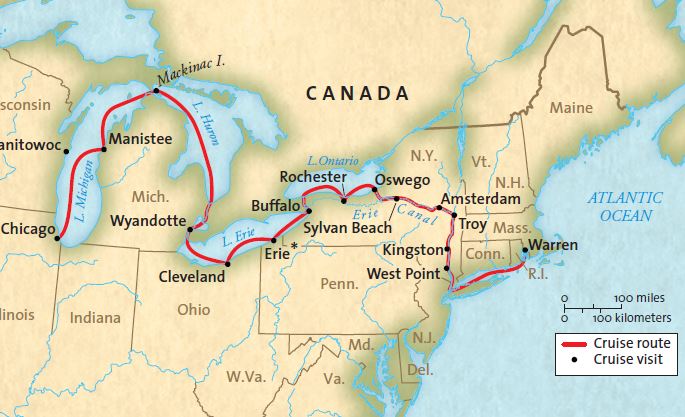 The Mississippi River Basin
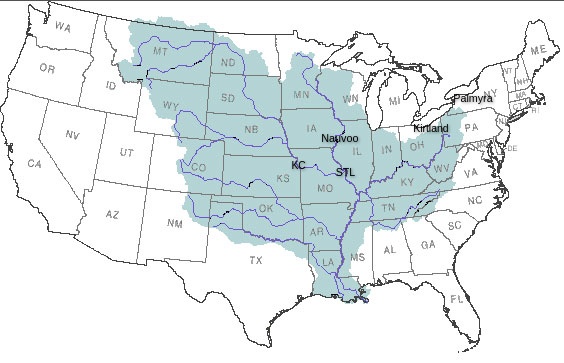 The Missouri Compromise
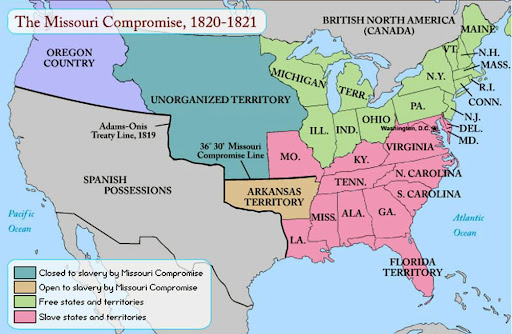 1829 to 1837
1838 to 1840